情報処理技法(リテラシI)
第１回：使ってみる
産業技術大学院大学 情報アーキテクチャ専攻
助教　　柴田　淳司
2017/4/13
1
[Speaker Notes: パソコンの基本操作]
本日やること
授業についての確認
パスワード配布
テキスト
成績評価方法

コンピュータ
コンピュータとは
操作方法
ウェブにアクセス


事務連絡
共有のコンピュータ
パスワード
情報処理室のプリンタ

タッチタイピング
タイピングソフト
試験日
2017/4/13
2
授業についての確認
パスワード
学内システムにアクセスするときに必要

授業で使うもの
テキスト
シラバス
著作権テキスト

成績評価
平常点＋学期中の課題＋最終課題＋学期末試験
2017/4/13
3
パスワード
ユーザーIDとパスワード
暫定パスワードを配ります
ログインできない人は4号館1階4106室へ					（学生証を忘れずに）
いろんなところで使います
履修登録
図書館ガイダンス
来週以降の授業
無くさないように！（携帯にメモっても可）
2017/4/13
4
授業で使うもの
テキスト
情報処理技法(リテラシ)I 2017年度版
528円＋税
購買にて販売中

Web上にあるもの
著作権パンフレット
http://cric.or.jp/publication/pamphlet/index.html
シラバス
大学トップページ→授業・学生生活→シラバスへ
タッチタイピング（富士通）
http://azby.fmworld.net/usage/lesson/keyboard/typing
2017/4/13
5
成績評価
平常点(20)
出席と授業中演習
学期中の課題(35)
タイピング（授業後半にて解説）
7月20日(木)実施予定
最終課題 (15)
資料作成と提出
学期末試験(30)
マークシート方式
7月31日(月)実施予定
計100点！
また後日アナウンス
2017/4/13
6
授業スケジュール
4/13		1. 使ってみる
4/20		2. ファイルシステム
4/27		3. インターネット
5/ 4		休講
5/11		4. 電子メール
5/18		5. WWW
5/25		6. 検索
6/ 1		7. 著作権・Infoss情報倫理
6/ 8		8. Word
6/15		9. Word
6/22		10. Excel
6/29		11. Excel
7/ 6		12. Powerpoint
7/13		13. Powerpoint
7/20		14. タッチタイピング・最終課題と定期試験準備
2017/4/13
7
コンピュータ
電子情報を高速演算する多機能な電子計算装置！
用途
オフィスソフトで書類作成、会計処理
インターネットで通販
店頭の端末を使って案内	etc…

学生にとって…
レポート作成
卒論作成
イベント広告作成
コンピュータを使って
勉強・仕事を効率的に！
2017/4/13
8
スマートフォンとスマホ比較
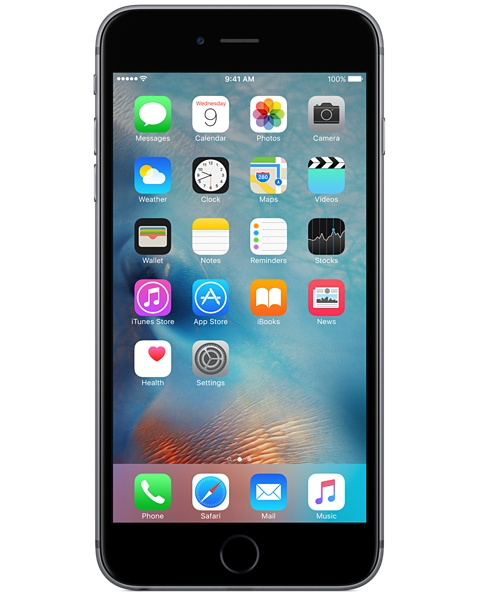 スマートフォン
コンピュータ
2017/4/13
9
操作：マウスとカーソル
右ボタン
メニューを開く
左ボタン
選択・実行
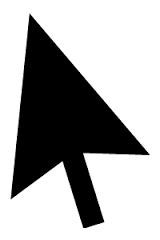 カーソル
ホイール
スクロール
光学センサー
カーソルが移動
マウス
2017/4/13
10
マウスの操作一覧
2017/4/13
11
操作：キーボードとキャレット
削除
Escape
カーソル(キャレット)
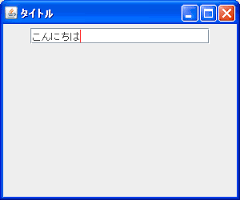 Enter
ローマ字入力
Caps Lock
英数入力
2017/4/13
12
[Speaker Notes: ＾：この記号のことをキャレットと呼ぶ]
文字以外のキーの意味まとめ
2017/4/13
13
[Speaker Notes: fキーは覚える必要ない
使いたい頃には計算機なれてる

windowsPCの場合、コマンドキーの役割のほとんどがcontrolキーなので注意


便利コマンド（windowsの場合はcommandをcontrolに）
commandを押しながらc	選択範囲のコピー（目に見えないが裏に一時保存してある）
commandを押しながらv	コピーしてあったものを貼り付け
commandを押しながらx	選択範囲を切り取り（コピー後、今ある部分を削除）
commandを押しながらz	元に戻す]
パソコンの操作
要約すると…





あと覚えること
ソフトウェアの使い方
マナー、ルール
操作に慣れる
マウスを動かして選択し、
キーボードで入力する
2017/4/13
14
[Speaker Notes: 携帯アプリでも、3DSのゲームでも、
ソフトウェアによって操作はまったく違う。
（小説でも漫画でも、中身は作者によって全部違う）

けど、ジャンルはある。
RPGだったら主人公を動かすとモンスターが出てきて、それを倒して進む。
シューティングだったら弾を打って倒す。
パズルだったらブロックを動かして消す、など。

OSやソフトによって違いはあれど、基本の流れは同じなので、感覚をつかんで行こう。]
演習：ログインしてみる
自分のアカウントでログインしてみよう
電源を入れる
ログイン画面でカーソルを移動し、ユーザ名の欄に重ねる
クリックして選択
キーボードで入力
同様にパスワードも入力
ログインマークをクリック！

注意点
パスワード入力時は表示されないようになっている
Caps Lockの入れっぱなしに注意
※コンピュータは複数人で使うので、IDとパスワードを使って見分けている。
2017/4/13
15
[Speaker Notes: 何度打ってもパスワードが入らない場合はCaps Lockを無意識に押してしまっているからかも
MacのキーボードではCaps lockがかかっているとボタンが光るので、目で見てチェック

CapsはCapital Lettersの略、つまり大文字と小文字を反転するボタン
パスワードは大文字と小文字を区別するのでうまくいかなくなる。]
演習：ログアウトしてみる
終了のさせ方を覚える！
カーソルを移動し、左上のりんごマークへ重ねる
クリックして選択
カーソルをログアウトへ重ねる
クリック

注意点
何か作業中だと作業内容は失われる。
警告ウィンドウが出たらよく読んで理解する。
2017/4/13
16
[Speaker Notes: 「強制終了」じゃなく、「（ユーザ名）をログアウト」をすること。
英語だとlogout

自宅のPCの場合、ログアウトではなくシステムの終了をすると主電源が切れる
英語でshutdown]
強制終了について
動作が止まった！（フリーズ）
optionとcommandとescを同時押しする
強制終了ウィンドウが表示される
終わらせたいソフト、アプリを選択し終了させる

それでも動かない…
電源ボタンを長押しして止める（最終手段１歩手前）

それでも動かない
コードを引っこ抜く（最終手段）
2017/4/13
17
基本画面：デスクトップ
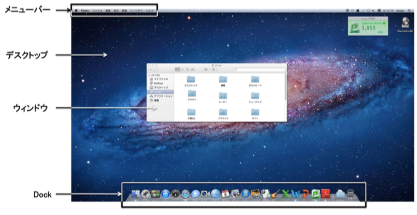 メニューバー：	Mac＆操作対象のメニュー
ウィンドウ：	ソフトの画面
Dock：		よく使うソフトを登録できる
ゴミ箱：		いらないものを入れる
2017/4/13
18
基本画面：ウィンドウ
タイトルバー：	ボタン（終了・縮小・拡大）＋タイトル
スクロールバー：	全体に対する表示画面の位置
その他ボタン：	ソフトに寄って様々な動作がある
2017/4/13
19
Finder
Macにおいてデータを管理している

データ
ファイル：データの内容物
フォルダ：データの入れ物

演習：フォルダを開く
DockにあるFinderをクリック
いろいろな場所に移動
左上の赤いボタンを押して閉じる
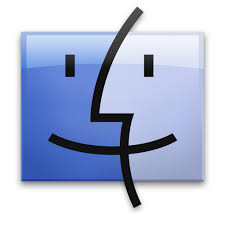 2017/4/13
20
Launchpad
コンピュータに入っているアプリ一覧

アプリ
ソフトウェア、プログラムとも
メールソフトやゲームなどもここに入る

演習：メモしてみる
DockにあるLaunchpadをクリック
「メモ」をクリック
何か書き込む
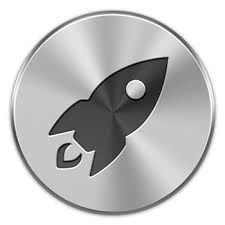 2017/4/13
21
ウェブページにアクセス
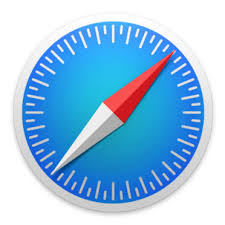 Macでは「Safari」というソフトが基本のウェブ表示アプリ

ウェブページ
ネットワークを通して世界中の電子情報が閲覧可能
学内情報や履修登録をするのに使う

演習：ウェブページを開く
DockにあるSafariをクリック
http://www.cis.twcu.ac.jp/ip-edu/literacy1/へ
ユーザ名：	literacy1
パスワード：	twcu
2017/4/13
22
授業用ページ(柴田個人ページ)
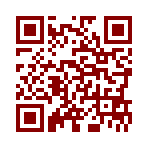 http://www.cis.twcu.ac.jp/~shibata-atsushi/
2017/4/13
23
[Speaker Notes: http://www.cis.twcu.ac.jp/~shibata-atsushi/]
授業用ページ(授業全体のページ)
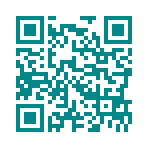 http://www.cis.twcu.ac.jp/ip-edu/literacy1/
2017/4/13
24
[Speaker Notes: http://www.cis.twcu.ac.jp/ip-edu/literacy1/

ユーザ名
literacy1

パスワード
twcu]
授業用ページ(授業全体のページ)
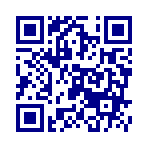 https://goo.gl/forms/WZF6RcdZaps4eDzI3
2017/4/13
25
[Speaker Notes: https://goo.gl/forms/WZF6RcdZaps4eDzI3]
シラバスの見方
以下の手順
東京女子大学サイトへ移動
「在学生の方」をクリック
「シラバス」をクリック
「シラバストップページ」をクリック
2017/4/13
26
履修登録の仕方
情報処理センターからアクセス
情報処理センターのトップページのリンクから
東京女子大学サイトからアクセス
「在学生の方」をクリック
「Campus Square」をクリック




次週、パスワードを自分専用のものに変えます
ユーザ名は学籍番号(小文字)、
パスワードは配布のもの！
2017/4/13
27
共有の計算機について
自宅のパソコン、スマホ
個人用
大学のコンピュータ
同じ機械を他の人も使う



汚さず、静かに（図書館と一緒）
パスワードをしっかり管理する
清潔に使いましょう！
2017/4/13
28
パスワード
家の鍵のようなもの

悪いパスワード
辞書に載ってる単語		test、password
英字のみ、数字のみ		1234、
特定されやすいもの		誕生日、学籍番号など
日本語				そもそも入力できない

良いパスワード
大文字と小文字混ざり		ShIbAtA531
宿題：来週までに
自分のパスワードを考えてくること！
2017/4/13
29
プリンターについて
料金表
A4, B5モノクロ	５ポイント/１枚
A4, B5 カラー	１０ポイント/１枚
A3, B4モノクロ	１０ポイント/１枚（図書館のみ
毎年4000ポイントが無料で配布
1ポイント1円、100ポイント単位で販売

購入方法
学務課(2号館1階)で証紙を購入
情報処理センターで証紙をポイントに変換
2017/4/13
30
タッチタイピング
タイピング：キーボードに文字を打つこと
タイプライターの名残
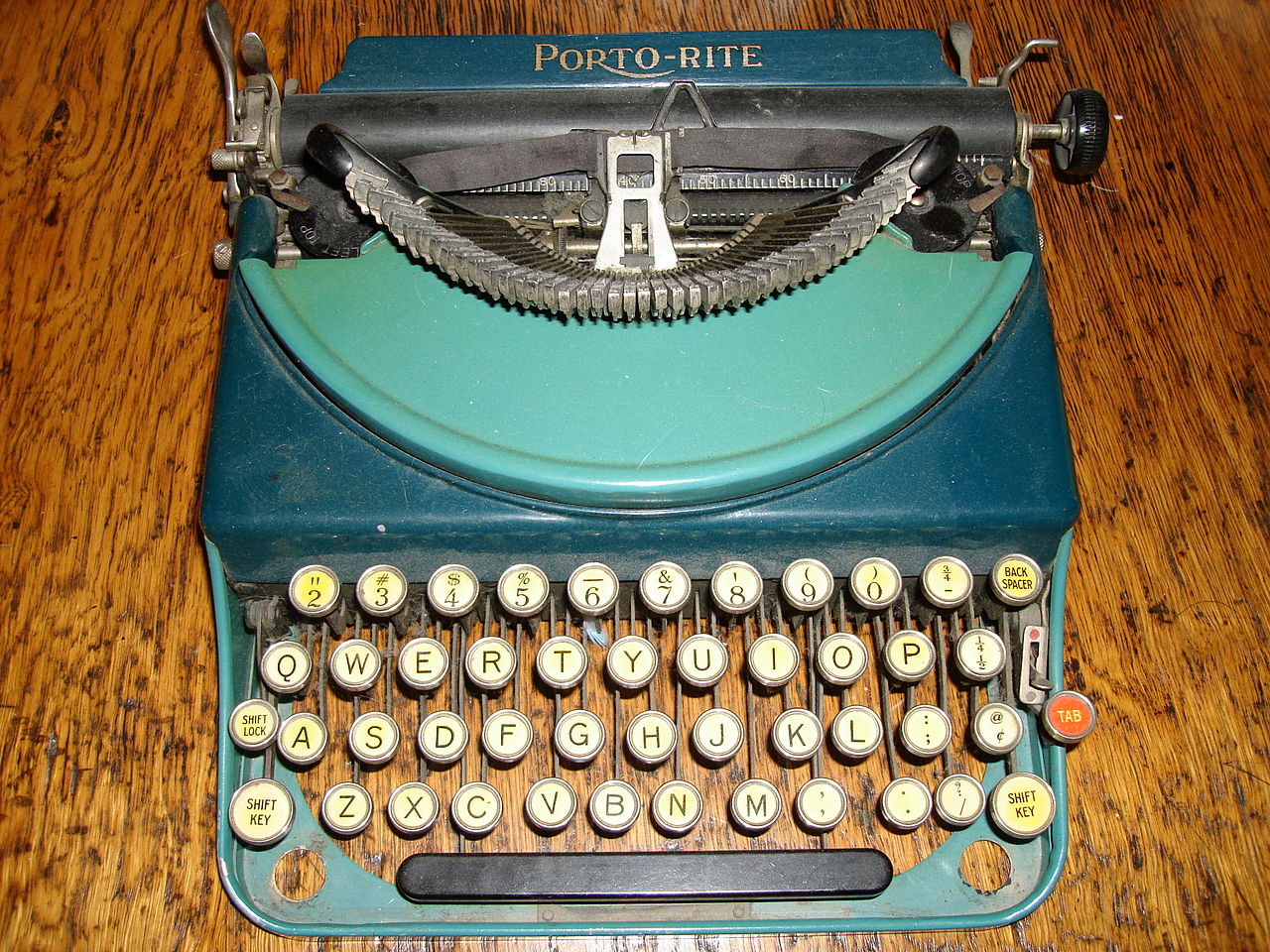 手動式タイプライター from wiki
2017/4/13
31
タッチタイピングの試験
7月14日にタッチタイピングの試験をやります

使用ソフト
タッチタイピングウェブアプリ（富士通）
http://azby.fmworld.net/usage/lesson/keyboard/typing
日程
7月14日の授業中（予定）
2017/4/13
32
本日のまとめ
試験予定日
7/14：	タッチタイピング
8/1：	学期末試験
マウスとキーボードの基本操作
PCのスタートの仕方を学んだ
ログイン/ログアウト
デスクトップ画面
プリンタの使い方について
毎年カラー400枚までは無料
宿題：来週までにパスワードを考えておく
2017/4/13
33